Smart Menu
[Speaker Notes: Xin chào các thầy trong ban hội đồng, các quý phụ huynh và tất cả các bạn
Chúng em là nhóm đồ án Smart menu, sản phẩm đồ án của nhóm chúng em là 1 gói các ứng dụng giúp ….
Sản phẩm của chúng em đã được hoàn thành và đang có kế hoạch triển khai]
Introduction
DuyTQ01676
HaiBH01508
TrungNT01523
SonDT01630
AnhNV01800
Content
Part 1: 2 minutes
Project Background
Introduction
Part 2: 5 minutes
Project Managemenr Plan
Part 3: 5 minutes
Requirement Specification
Part 4: 10 minutes
Software Design
Part 5: 7 minutes
Testing
Part 6: 1 minute
Lesson Learned
Demo
Q&A
Part 7: 30 minutes
Part 8: 30 minutes
3
Project BackgroundCommon Information
Project name: Smart Menu
Project code: SM
Project type: Application
Project Lifetime: 06/01/2014 - 15/4/2014
[Speaker Notes: Đồ án của chúng em có tên Smart Menu code SM
Dạng đồ án là 1 gói các ứng dụng
Đồ án bắt đầu từ ngày 06/01/2014 - 15/4/2014]
Project Background
[Speaker Notes: Đây là biểu đồ về thị phần của các hệ điều hành cho các thiết bị cầm tay]
Project Background
Project Background
- vMenu digital menu restaurants - Android OS:
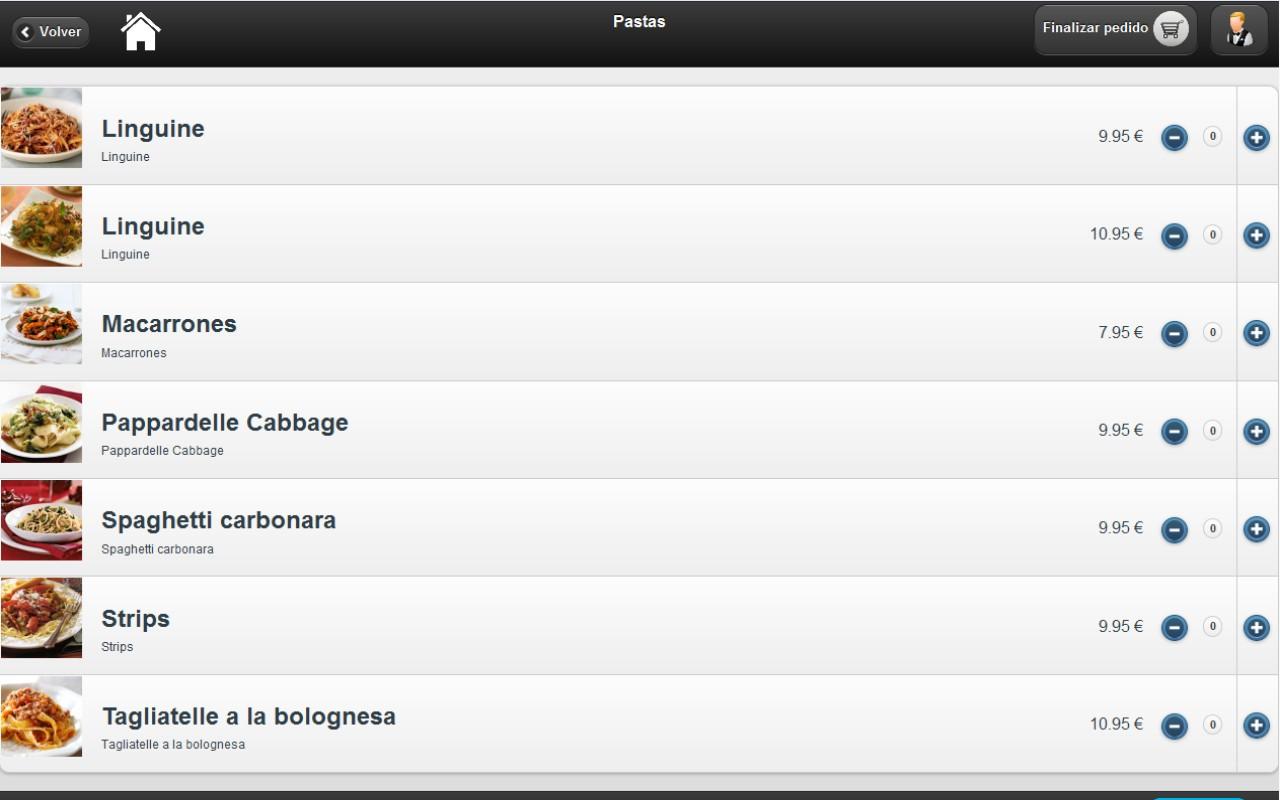 Project Background
Restaurant Menu - Android OS:
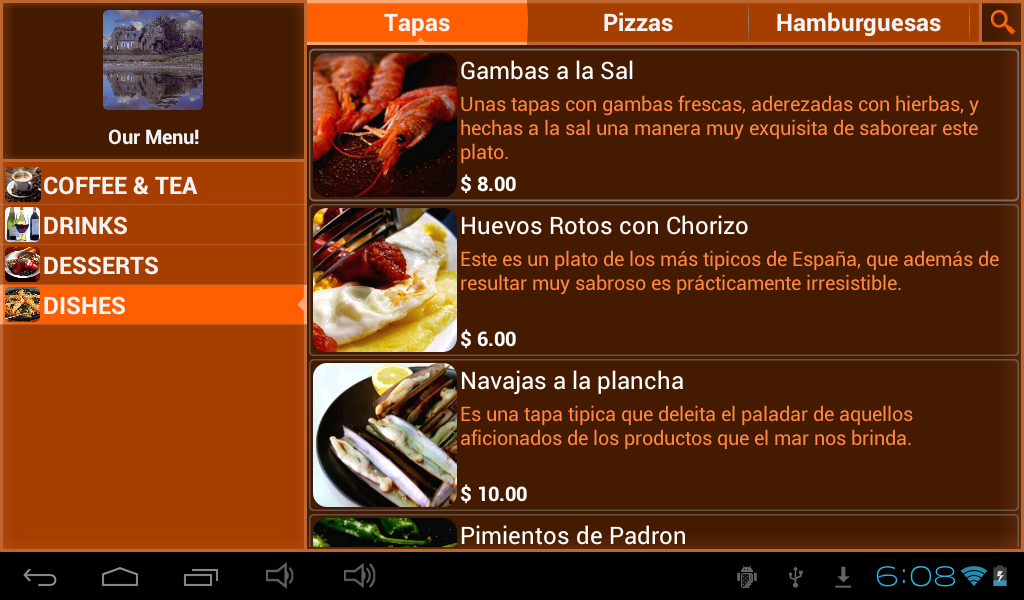 Project Background
These application has many limitations
GUI (Graphics User Interface) isn’t beautiful and attractive
UX (User Experience) is poor and inconsistent logic
Application does not has useful functions such as: sort (by price, by recent…), feedback…
[Speaker Notes: - GUI (Graphics User Interface) isn’t beautiful and attractive, UX (User Experience) is poor and inconsistent logic.
-  Application does not has useful functions such as: sort (by price, by recent…), feedback…
- Developer didn’t provide solution for waiter & chiefs (kitchen) to synchronize activity of restaurant. When customer order food and drink, kitchen can’t view intermediately to arrange list to cook.]
Project BackgroundIdea
Nowadays, Smartphone and Tablet becomes very popular device and useful in real life. 
Some restaurant has used Tablet to improve their business by replace printed menu by digital menu
[Speaker Notes: Nowadays, Smartphone and Tablet becomes very popular device and useful in real life. 
We can use it for work, check email, view documents… in entertainment: listen to music, watch video, film… or enjoy with social service like Facebook, Twitter, Instagram. We can also use these device in shopping, business and make it more convenient and excited. 
See that’s potential, some restaurant has used Tablet to improve their business by replace printed menu by digital menu.]
Project BackgroundIdea
There are many benefit when use Tablet in restaurant:
It adds innovation and technology to your business. It improves your business's image.
It reduces employees and it's sustainable. It avoids paper consumption and printing in traditional letters and it cooperates with the environment.
It updates the menu in seconds.
It unifies all your business's administration from the same place.
It improves customer's service. It offers the appropriate language and currency visualization 		
Easy access and surfing. It offers more details with image and beautiful design.
It keeps its customers’ loyalty and shows your business's potentiality.
It works off-line.
Proposal System
Success Criteria
The project was complete on time
Team member are good at communication
Complete usecase of customer user
Complete usecase of Manage
Complete usecase of Waiter & Chef
Project Management Plansoftware process model
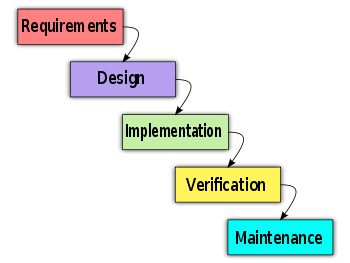 Project Management Planteam work
Time: 6 hours/day, 5 days/week
Location: School, home…

Communication: 
Meeting supervisor: once a week
Team building: once a month
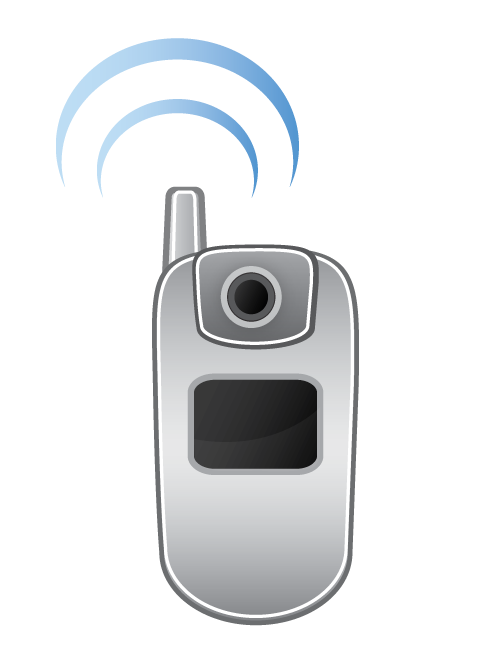 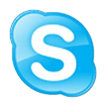 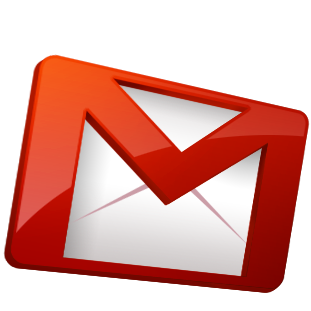 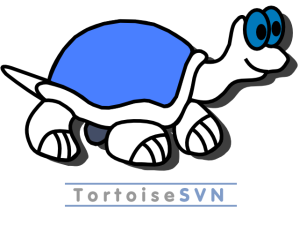 [Speaker Notes: Về làm việc trong nhóm
Chúng em làm việc cùng nhau 6h một ngày từ thứ 2 đến thứ 6
2 địa điểm chúng em thường làm việc là trường fpt và làm tại nhà
Chúng em giao tiếp với nhau thông qua điện thoại, skype, gmail và TortoiseSVN
Chúng em gặp thầy trung 1 lần/ tuần và team building trung bình là 1 lần/tháng :D]
Project Management PlanDevelopment tools
Develop: Personal computers (Windows 8)
Test: Personal computers, Server
Device : Nexus 7
Hardware
File manage: TortoiseSVN 1.7.12, Build 24070
Code manage: TortoiseSVN 1.7.12, Build 24070 (Bitbucket.org)
Document: Microsoft Office Word 2013, Microsoft Office Excel 2013, Microsoft Project Management 2013
Code: Notepad++ 5.9.8, JDK 1.7,  VisualStudio 2013
Design: Enterprise Microsoft Office Visio 2013, Astah 6.4.1
Running and test: Android 4.3
Software
16
Project Management Plantechniques
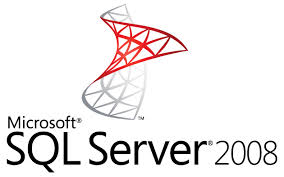 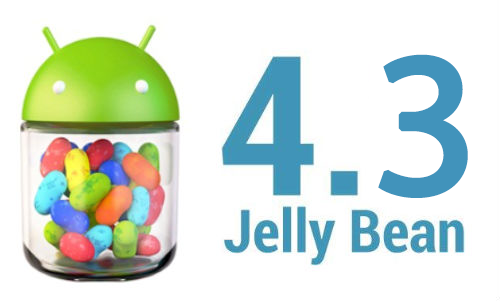 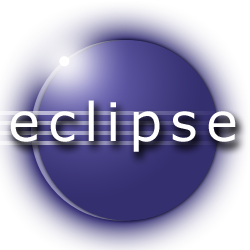 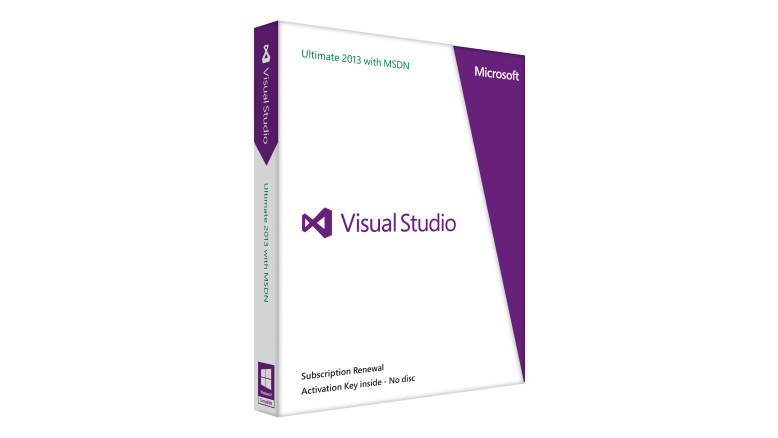 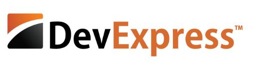 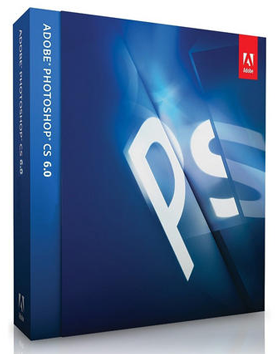 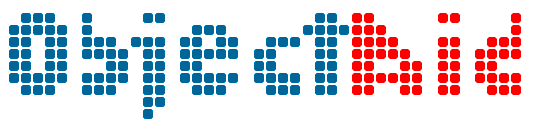 Project Management PlanWBS
Project Management PlanWBS
Project Risk Management
New technical is hard to learn
Avoidance Plan
- Create detail plan for each project’s phase- Breakdown project to some milestone releases.- Main function development is higher priority- Get the team more involved. Get early feedback
-Read document and find solution before implement phase
-Running pilot project and build sample application
Under estimate of project time
Contigency Plan
Ask for advice from supervisor and experienced instructors
- Implement task in parallel- Overtime to push progress faster
20
[Speaker Notes: Trong quá trình lên kế hoạch chúng em đã dự đoán 4 risks có thể xảy ra, do thời gian có hạn nên chúng em xin được kể ra ở đây 2 risk
Risk thứ nhất là công nghệ mới khó tiếp cận có thể dẫn đến, risk này bọn em đã không gặp phải bằng cách chỉ định các thành viên đọc kĩ các tài liệu, tìm giải pháp về công nghệ trước implement phase và thực hiện đồ án thử nghiệm cũng như xây dựng các application mẫu
Risk thứ hai là under estimate project time, mặc dù đã thực hiện các biện pháp như
Dựng kế hoạch chi tiết trước cho mỗi phase 
Chia thời gian đồ án thành các milestone nhỏ
Ưu tiên các chức năng chính
Lấy feedback từ các thành viên và hỏi thầy giáo hướng dẫn
Nhưng chúng em vẫn gặp phải risk này trong quá trình làm giao diện 
Chúng em dự kiến giao diện build mất 1 tuần nhưng thực tế chúng em mất hơn 3 tuần cho việc này
Lý do chính là do team chúng em không có thành viên nào chuyện thiết kế, dẫn đến mâu thuẫn trong việc chọn lựa và thiết kế giao diện, sau nhiều lần sửa chữa và update chúng em mới quyết định đưa đến giao diện hiện này mặc dù vẫn chưa được ứng ý 100%]
Project Management PlanDirectory structure
[Speaker Notes: Mm\\,dsfdsfdsf]
Project Management PlanDirectory structure
Requirement Specification
Smart Menu
Smart Waiter
Smart Manage
View food information
Add food to order
Submit order
Send feedback
View order by table
Change food status
View table online
Manage food
Report 
Feedback
Setting
Requirement SpecificationFunctional requirement
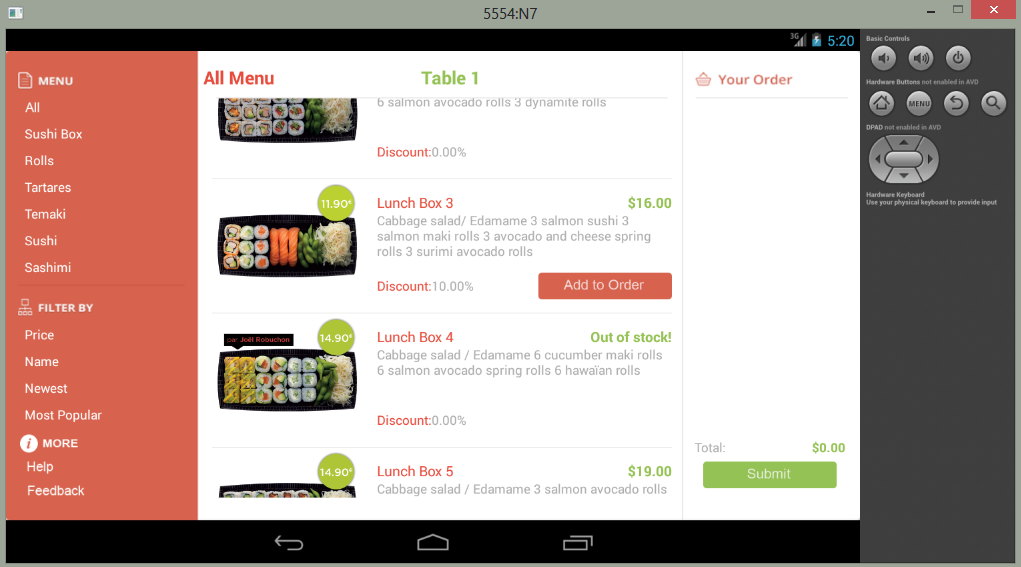 24
Requirement SpecificationFunctional requirement
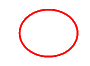 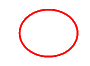 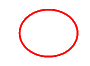 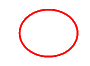 Requirement SpecificationFunctional requirement
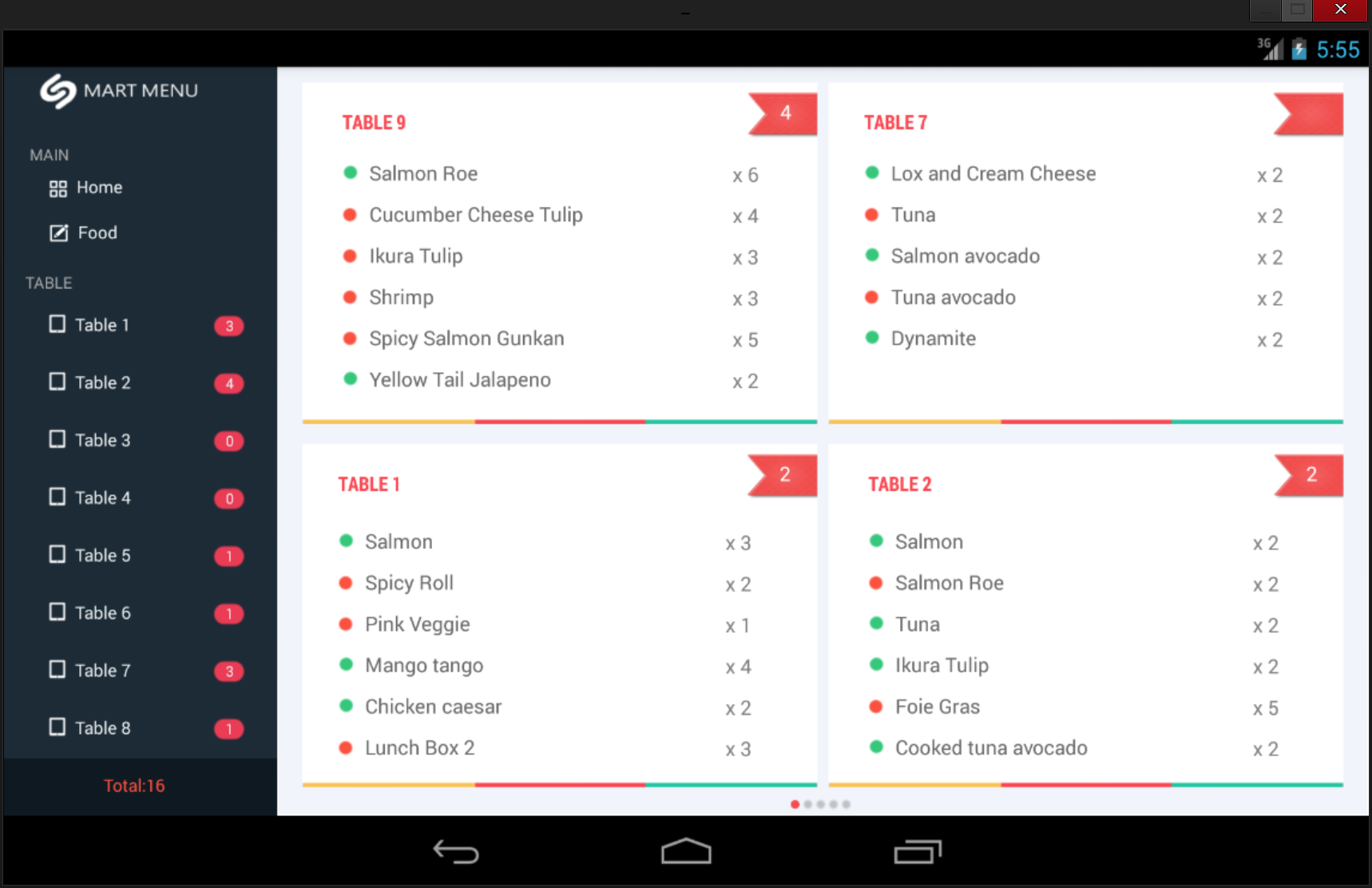 Requirement SpecificationFunctional requirement
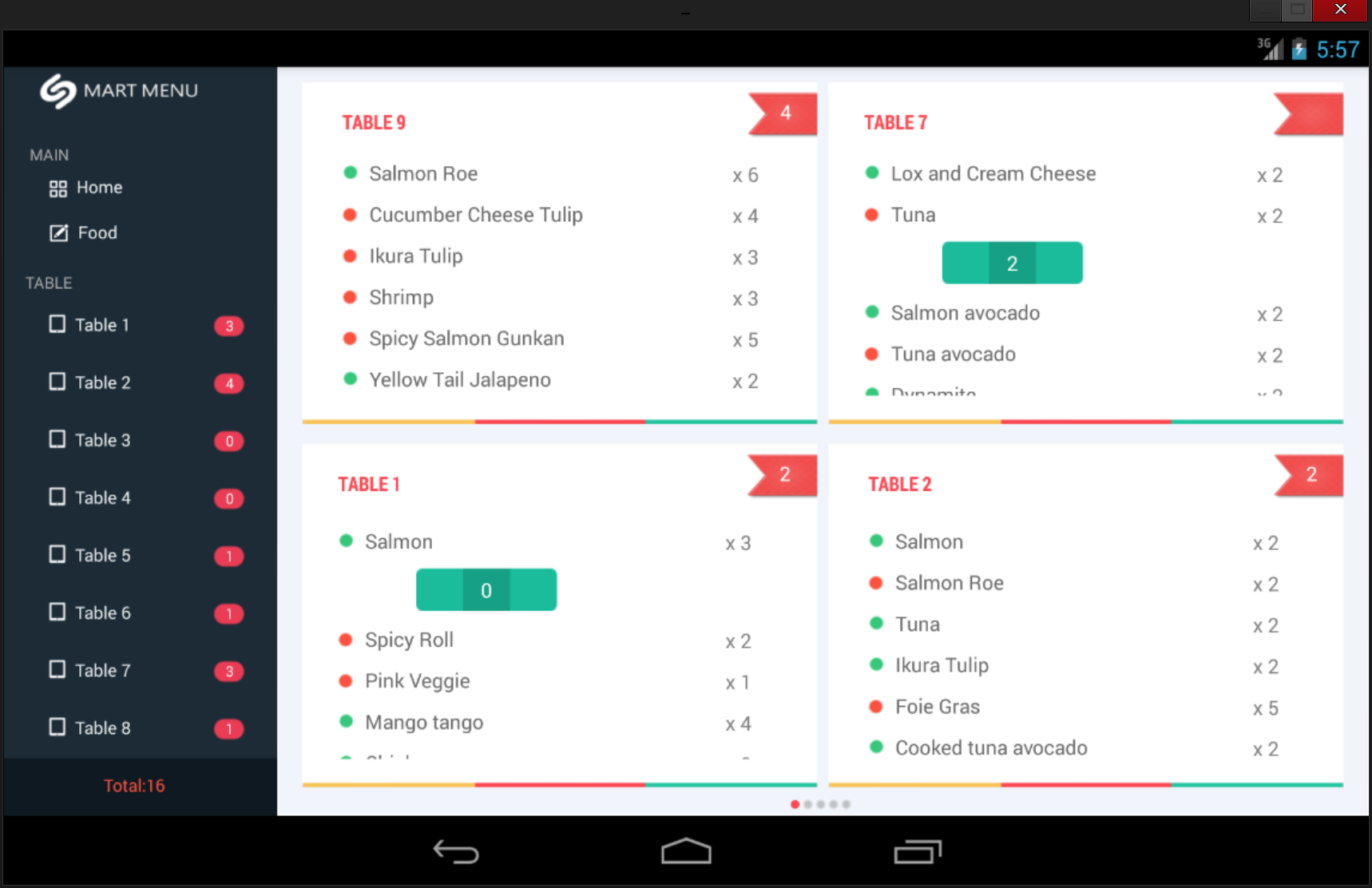 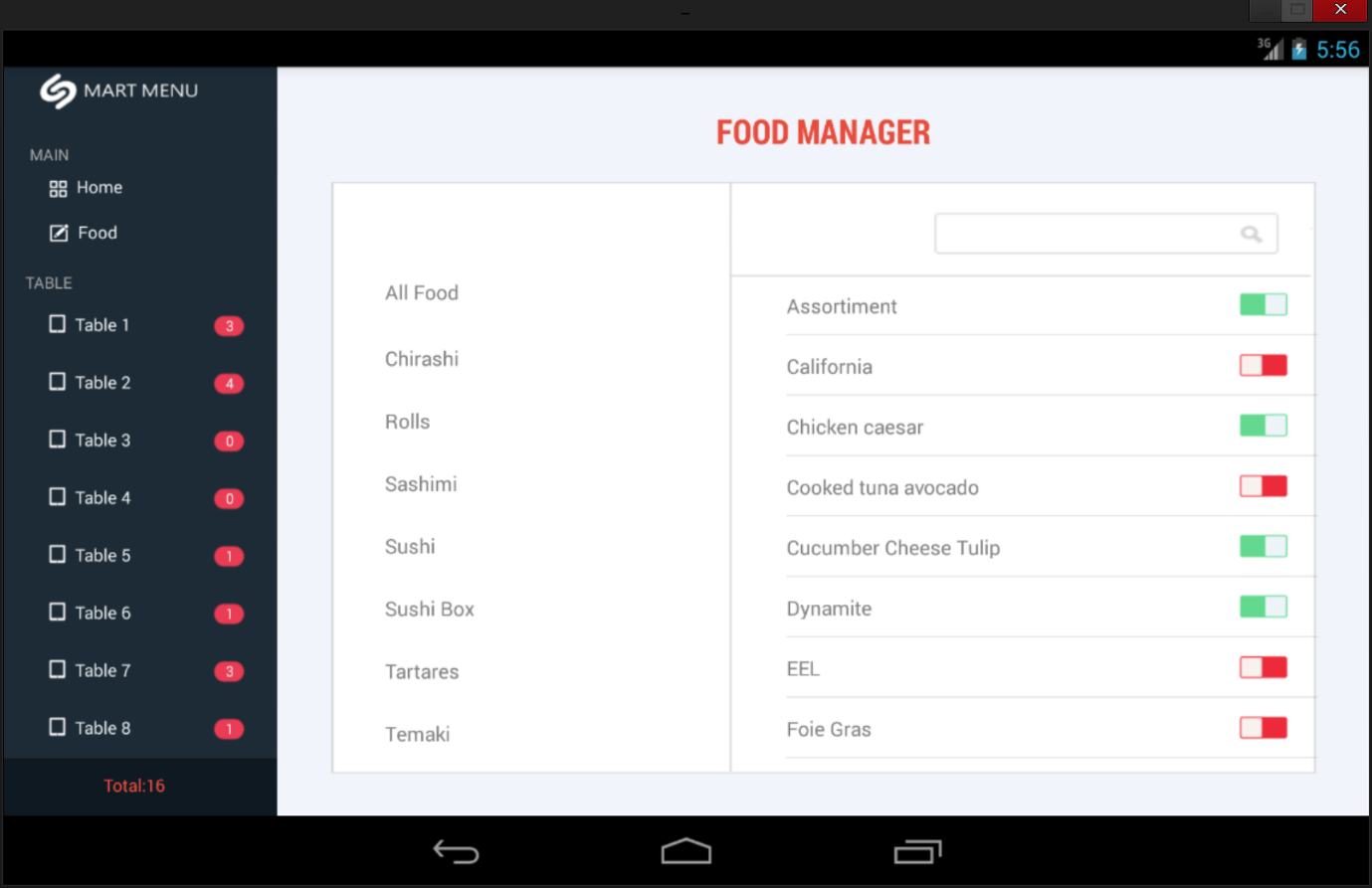 Requirement SpecificationNon-functional requirement
Usability
Easy to use
The interface should be elegant , simple and out-standing
Maintainability
Coding convention
Source structure
Error logging
Availiability
You can change device very easy
Software DesignPackage Diagram
Presentation
Common
Main activity
Utilities
Business
FoodBLL
Model
OrderBLL
FeedbackBLL
Data Access
DBAccess
Database
SmartMenuDB
Software Design
Customer
CategoryBLL
Presentation
Common
Main activity
Fragment home
Fragment Food manager
Utilities
Business
Model
Data Access
DBAccess
Database
SmartMenuDB
Software Design
Waiter and chef
OrderDetailBLL
OrderBLL
FoodBLL
Presentation
Common
GUI
Utilities
Business
Table manager
Food
Model
Report
Feedback
Data Access
DBAccess
Database
Travel Guide DB
Software Design
Manager
Software DesignSequence Diagram
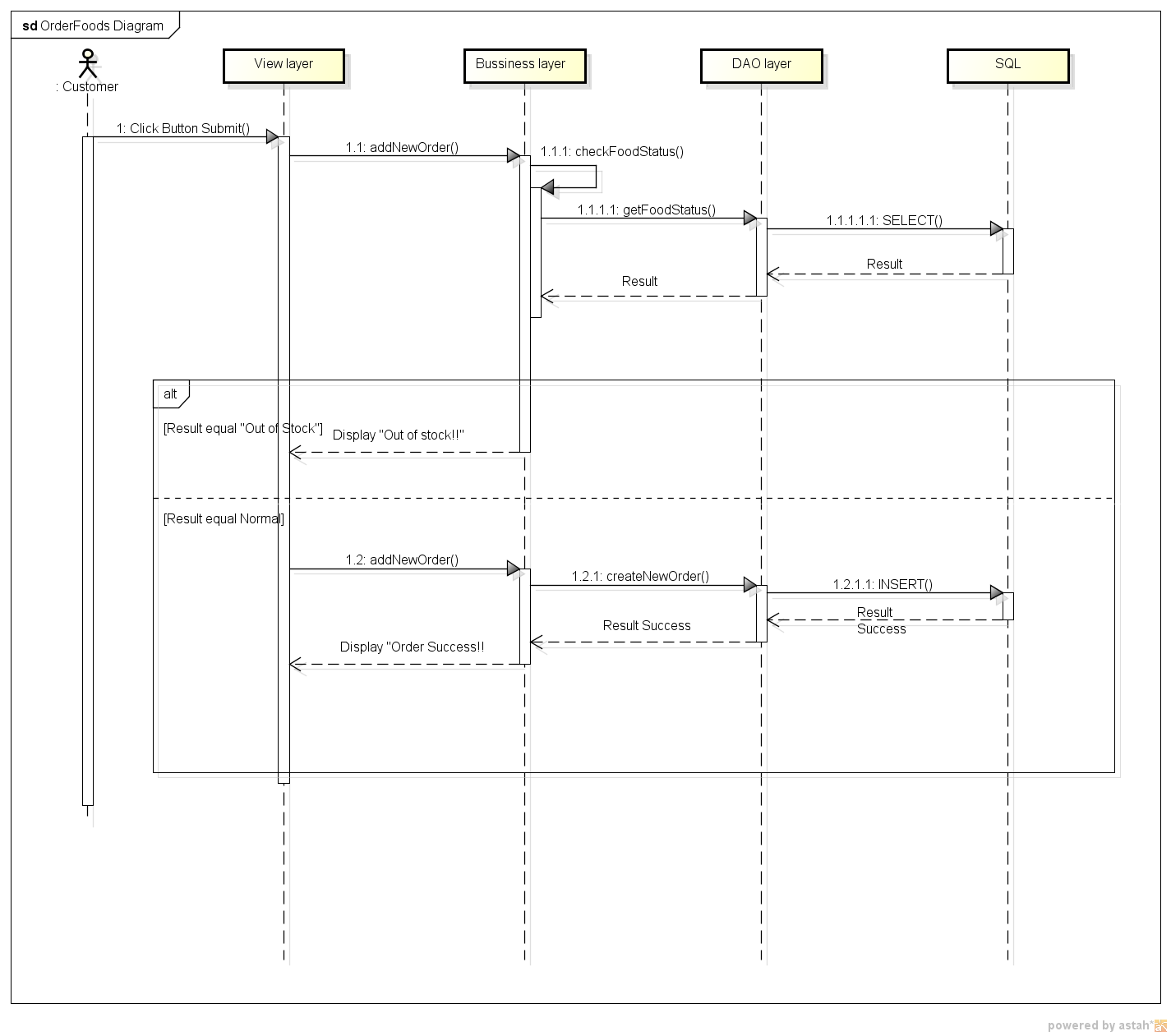 Software DesignClass Diagram
Software DesignDatabase
TestingProcess
Testing Life-Cycle
[Speaker Notes: Xin chào thầy và các bạn!
Sau đây em xin trình bày về phần testing của dự án

Trước hết là phần Testing process.
Đây là vòng đời của chu trình test sản phẩm của chúng em, bắt đầu từ việc phân tích requirement để đưa ra test plan, rồi tạo test case, execute test theo test case
Tiếp đó là report file result, retest lại bug, regression test để đảm bảo quá trình fix bug không gây ra lỗi của các function khác, và cuối cùng là đóng quy trình test]
TestingStages
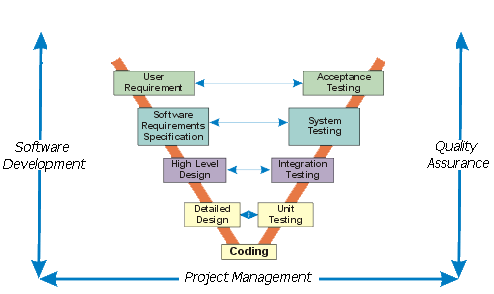 TestingTypes
GUI testing
Function testing
Performance testing
Scenario testing
Acceptance testing
TestingEnvironment
Tablet
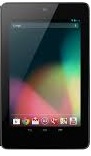 Nexus 7 2012
RAM 1G
Android 4.1
Quadcore Tegra 3 1.2GHz
RAM: 2GB
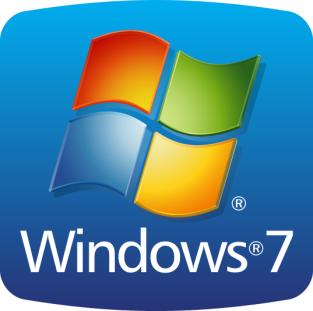 PC
TestingResult
DEMO
Thank for watching